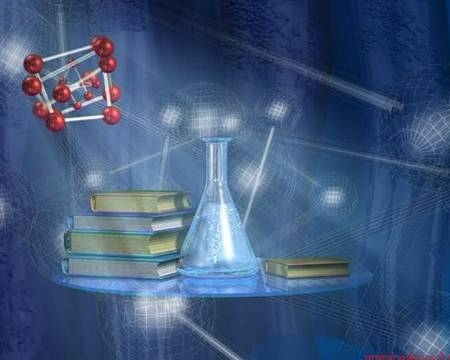 Скорость химических реакций.
Урок химии в 11 классе
Учитель Горшкова Н.Е.
МБОУ Чановская СОШ№1
2012г.
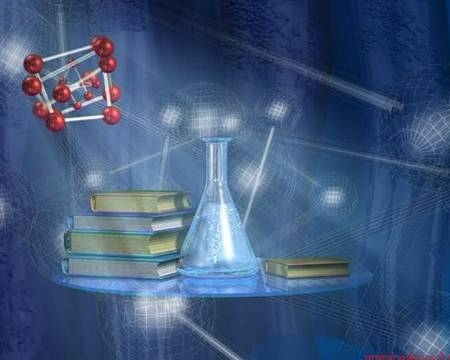 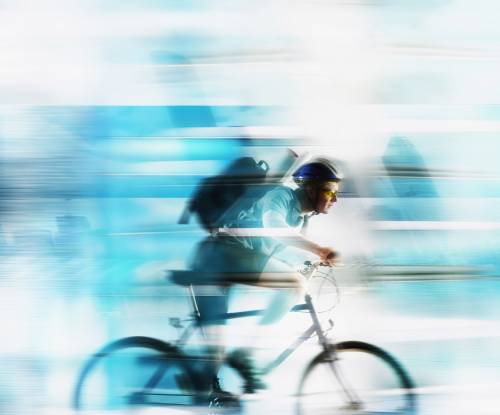 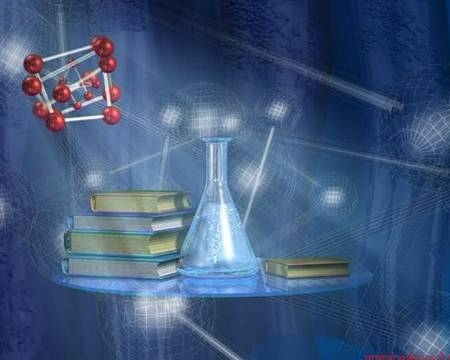 Скорость химической реакции определяется количеством вещества, прореагировавшего в единицу времени в единице объема.
Что же такое скорость химической реакции?
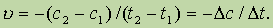 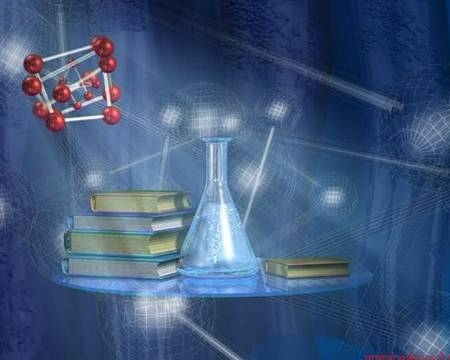 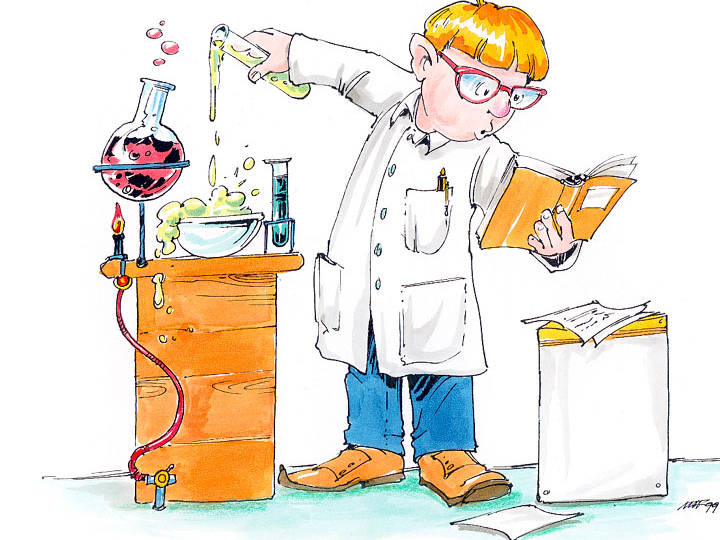 Факторы,влияющие 
на скорость химической реакции
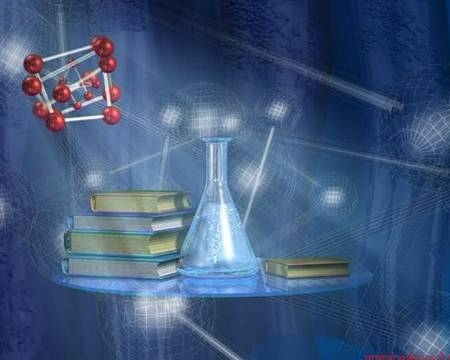 Концетрация
«Скорость химической реакции пропорциональна произведению концентраций реагирующих веществ, взятых в степенях, равных их коэффициентам в уравнении реакции».
N2 + 3H2 ↔ 2NH3
Vр-ии = k∙C (N2)∙ C (H2)3

S + O2 = SO2
Vр-ии = k∙C (O2)

Смотреть опыт
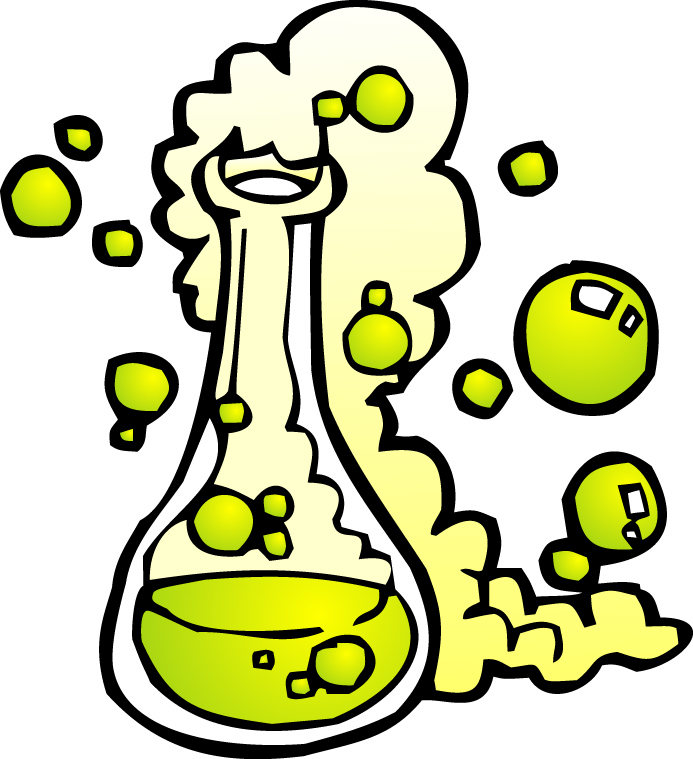 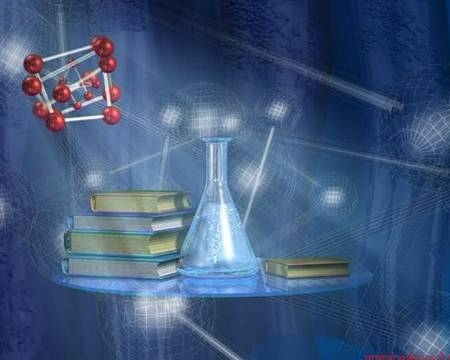 Температура
Правило Я.Х. Вант-Гоффа
«Повышение температуры на каждые 10 ∙С приводит к увеличению скорости реакции в 2-4 раза (эта величина называется температурным коэффициентом)».
 
Vt2 = Vt1∙ γt2-t1/10
Смотреть опыт
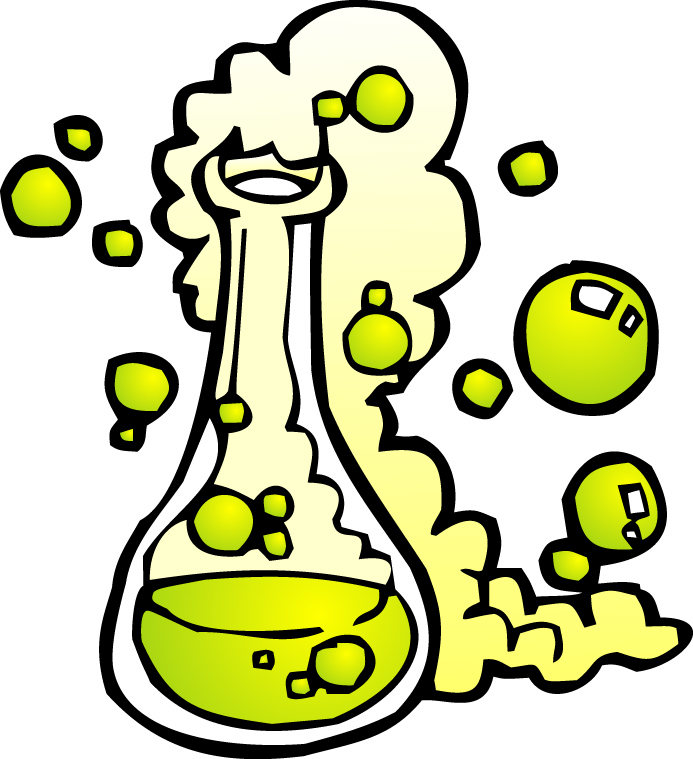 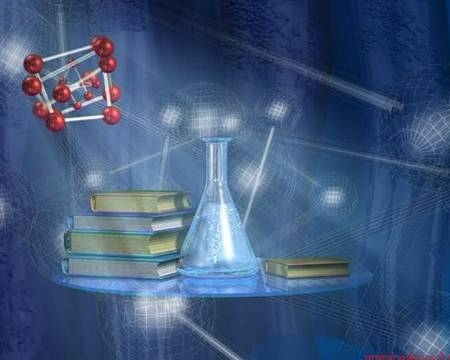 Площадь соприкосновения реагирующих веществ
Этот фактор характерен только для гетерогенных реакций.
Чем больше площадь соприкосновения реагирующих веществ, тем быстрее протекает реакция. 
H2SO4 + Zn = ZnSO4  + H2↑
Смотреть опыт
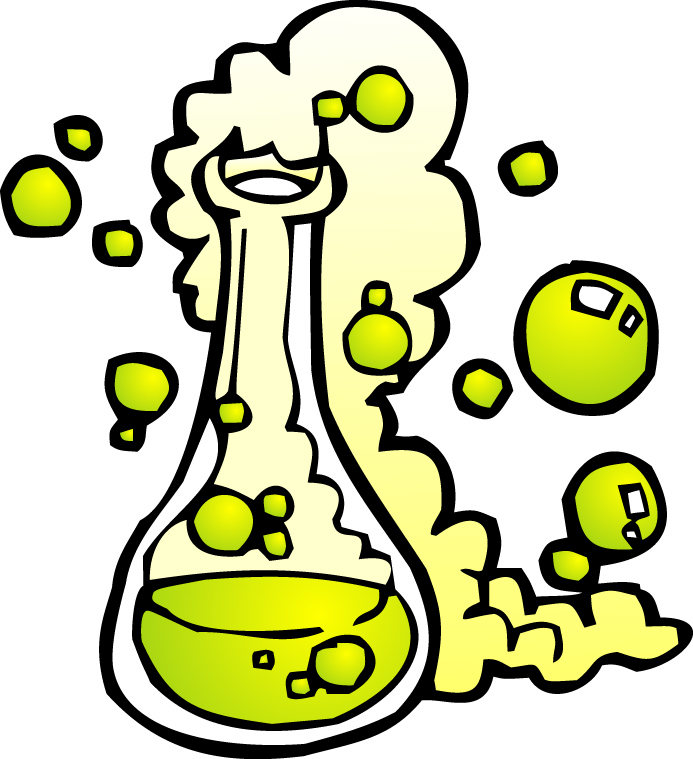 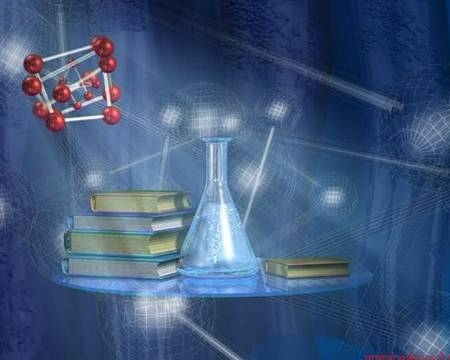 Катализатор-это вещество, которое ускоряет химическую реакцию, но само при этом не расходуется.
2H2O2 = 2H2O   +  O 2↑


Смотреть опыт
Катализатор
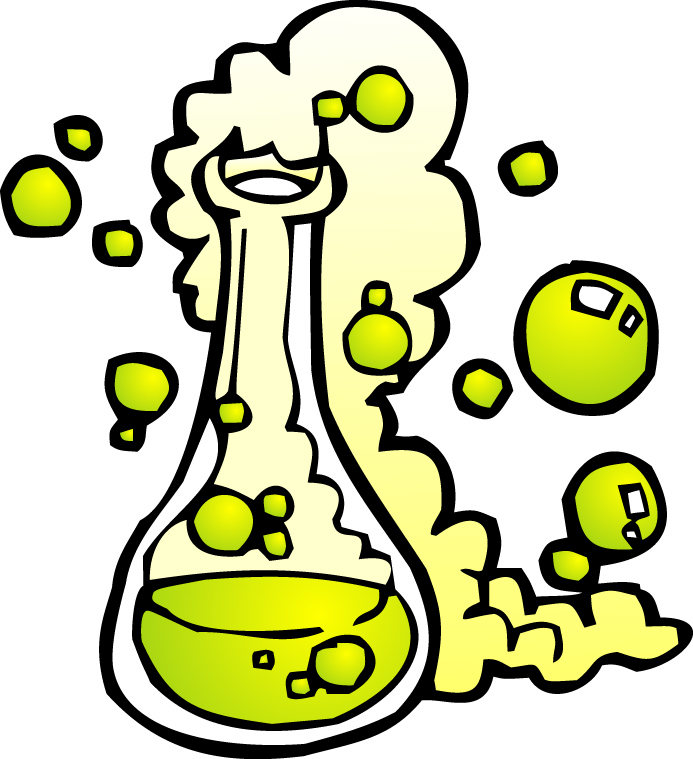 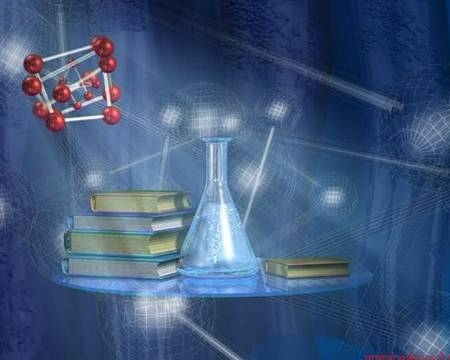 Природа реагирующих веществ
H2SO4 + Zn  = ZnSO4  +  H2↑
2CH3COOH  + Zn  = (CH3COO)2 + H2↑

Смотреть опыт
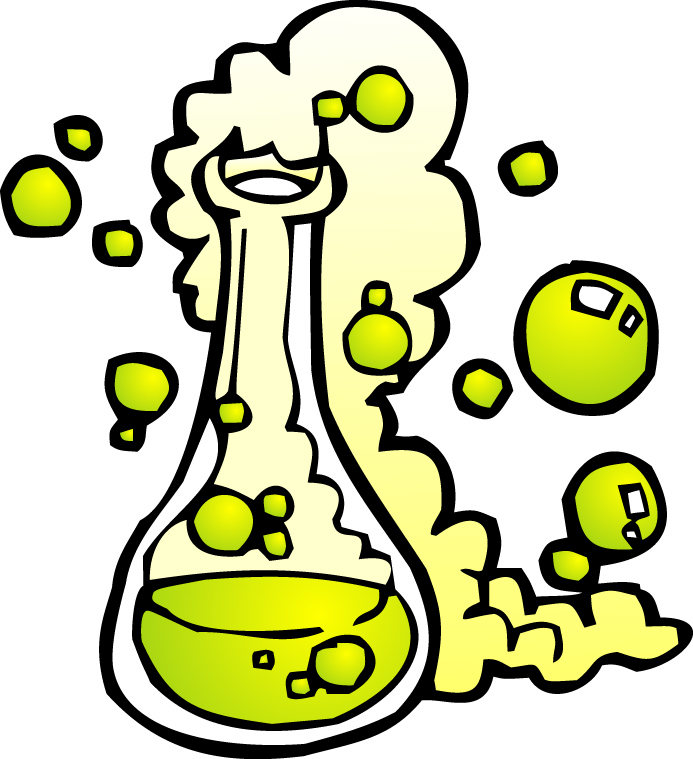 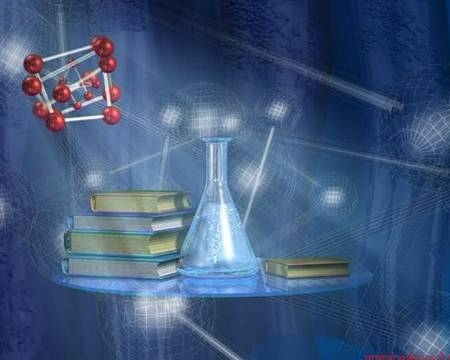 Ответим на вопросы теста
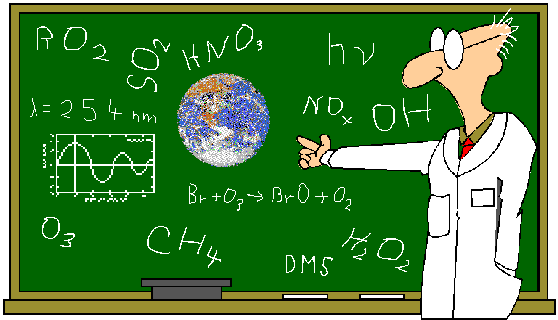